Формирование положительной  Я-концепции у учащихся с ОВЗ.
Люди   должны   понять,   что   каждый раз, когда они угрожают кому-то, кого-то унижают, когда они подавляют или отталкивают другое человеческое существо, когда они причиняют кому-то боль, они вносят тем самым свою лепту, пусть даже небольшую, в увеличение удельного веса психической патологии в окружающем нас мире. И точно так же каждый добрый, заботливый, порядочный, дружелюбный человек, не скупящийся на простое человеческое тепло, принимает участие, пусть даже самое скромное, в психическом оздоровлении жизни общества.

А. Маслоу
Положительная самооценка определяется тремя факторами:

	во-первых, эмпатия, 
	во-вторых, безусловное позитивное отношение к ученику, 
	в-третьих, искренность и неподдельность в общении с ним.
Эмпатия
Выражаемая словами , эмпатия  дает ученику ободряющее ощущение того, что он не одинок, что его понимают и принимают таким, какой он есть.  Этот момент является главным для отношений, складывающихся в ходе общения.
Безусловное позитивное отношение
Принятие ребенка учителем в качестве значимого  способствует формированию  у  него  позитивной Я-концепции. 
	Ребенок, убежденный в том, что у него все в порядке, не склонен преуменьшать своих  потенциальных  возможностей  и  готов охотно учиться.
Развитие у ребенка более высокой самооценки происходит под действием двух механизмов. 
	Во-первых, ребенок не опасается быть отвергнутым в том случае, если он проявит или будет обсуждать свои уязвимые стороны.
	Во-вторых, он уверен в том, что к нему благожелательно относятся независимо от его успехов или неудач, и что его не будут сравнивать с другими, вызывая болезненное чувство неадекватности. Учитель ожидает от ребенка успехов, соответствующих его возможностям, и с этой точки зрения оценивает достигнутые результаты.
Искренность
Это прежде всего естественность учителя в отношениях с учеником, иными словами, неподдельность  выражения его реакций на чувства ребенка.
В. А. Жуковский писал:
«Цель воспитания вообще и учения в особенности заключается в знакомстве ученика с четырьмя вещами: 
с тем, что его окружает,
с тем, что он есть,
с тем, что он должен быть как существо нравственное,
с тем, как он должен направлять свои способности на служение добродетели".
Положительная  Я-концепция
Я нравлюсь
     Я способен
     Я значу –
   способствует  успеху, эффективной деятельности, положительным проявлениям личности.
Отрицательная  Я-концепция
Я не нравлюсь
         Я  не способен
        Я не нужен 
    мешает успеху, ухудшает результаты,     способствует  изменению личности  в отрицательную  сторону.
О низкой самооценке могут сигнализировать
Самокритичные высказывания:
	«Я никогда не смогу усвоить этот материал...», «У меня все равно ничего не получается…».
 Нежелание признавать свою оплошность или вину: «Я не виноват...», «Это сделал не я».
Неспособность принять похвалу: «Вы, конечно, на самом деле так не считаете...» 
Отрицательное отношение к школе и учителям: «Мне кажется,  учитель меня не любит...»
Низкая мотивация, отказ от попыток добиться какого-то успеха: «Меня не интересует...»,  «Мне не интересно».
Плохая социальная адаптация, застенчивость и повышенная чувствительность к критике: «Все против меня...»
Критическое отношение к успехам других: «Просто ему повезло...»
Ряд  правил, способствующих становлению позитивного образа Я:
- сообщение воспитаннику, что он добился хороших результатов, даже если в действительности его результаты были средними;
- сообщение о своих хороших результатах воспитанник получает от людей авторитетных и значимых для него;
- сообщение воспитаннику о хороших результатах в форме внушения, т.е. соответствующим эмоциональным воздействием; 
- предоставление возможности воспитаннику закрепить впечатление о хороших результатах;
- создание в окружении ребенка благоприятного к нему отношения сверстников;
- создание ситуации успеха и возможности ощущения ресурса успеха - "Я - могу";
- проявление к воспитаннику эмпатических чувств, искреннее переживание за него, умение держать его сторону даже тогда, когда его показатели не стабильны;
- предоставление самостоятельности (воспитывать, но не контролировать каждый шаг);
-предоставить воспитаннику ощутить, что сочувствую ему, верю в него, хорошего мнения о нем, не смотря на его оплошность.
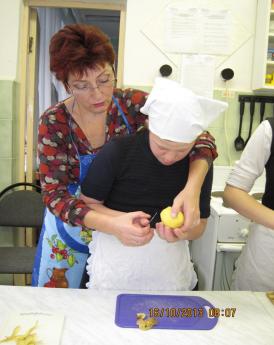 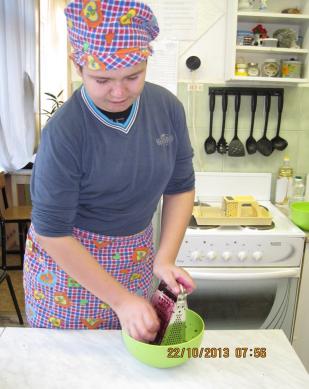 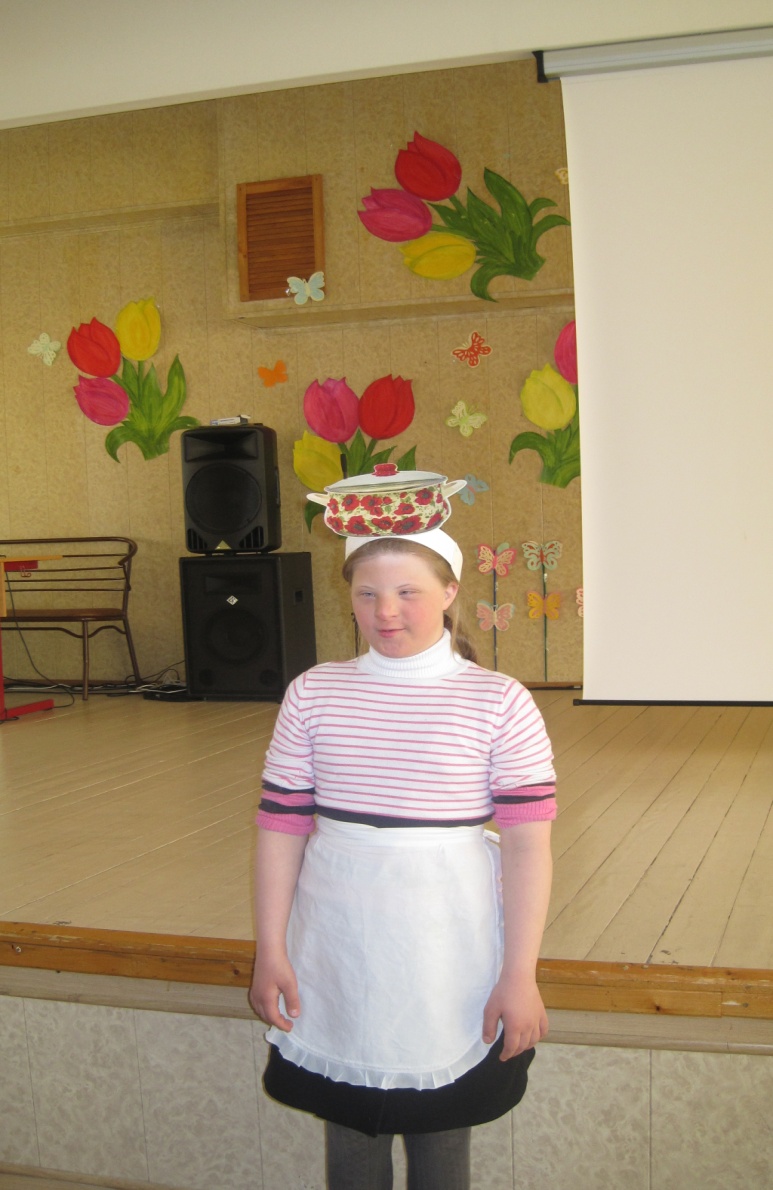 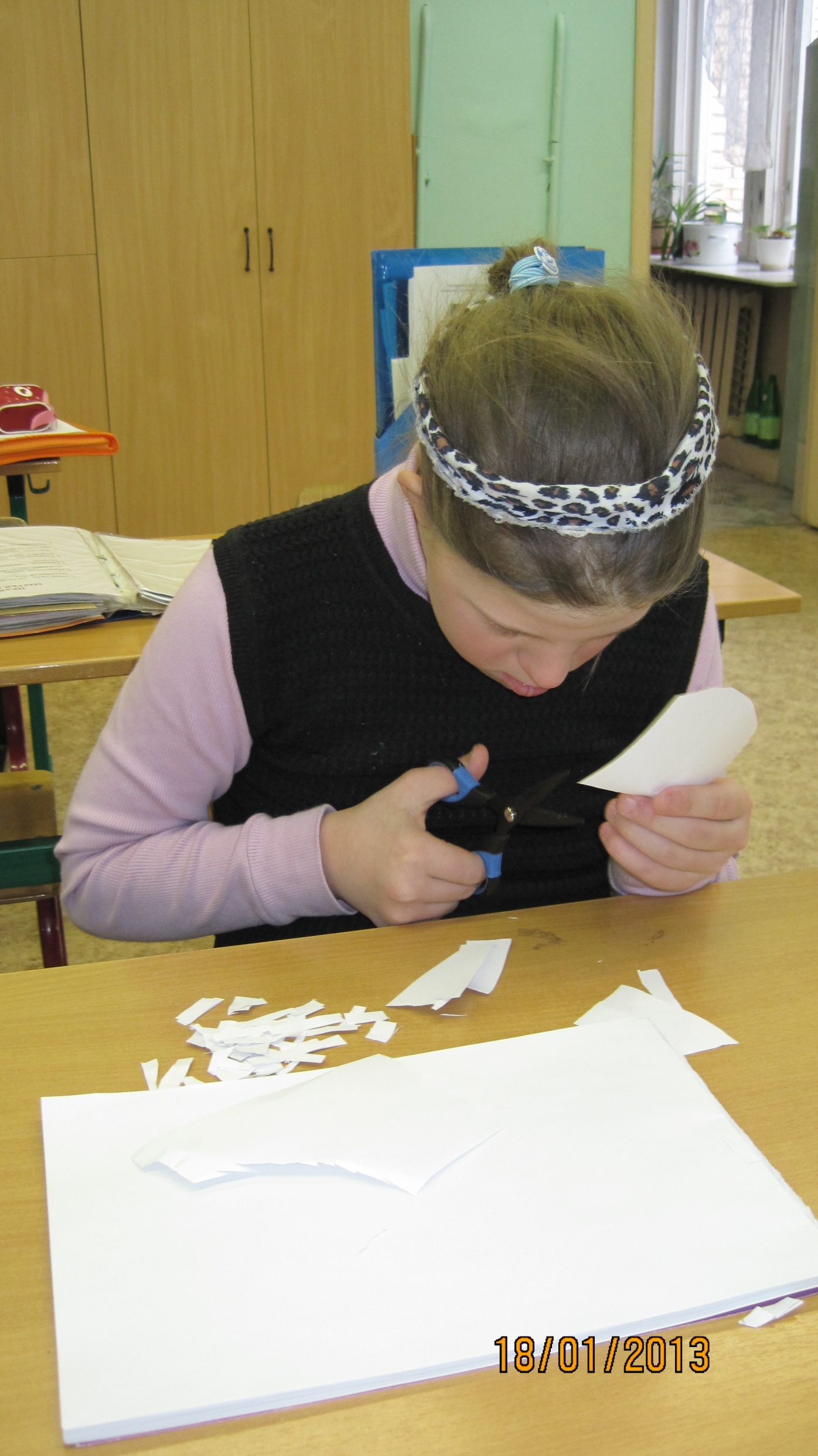 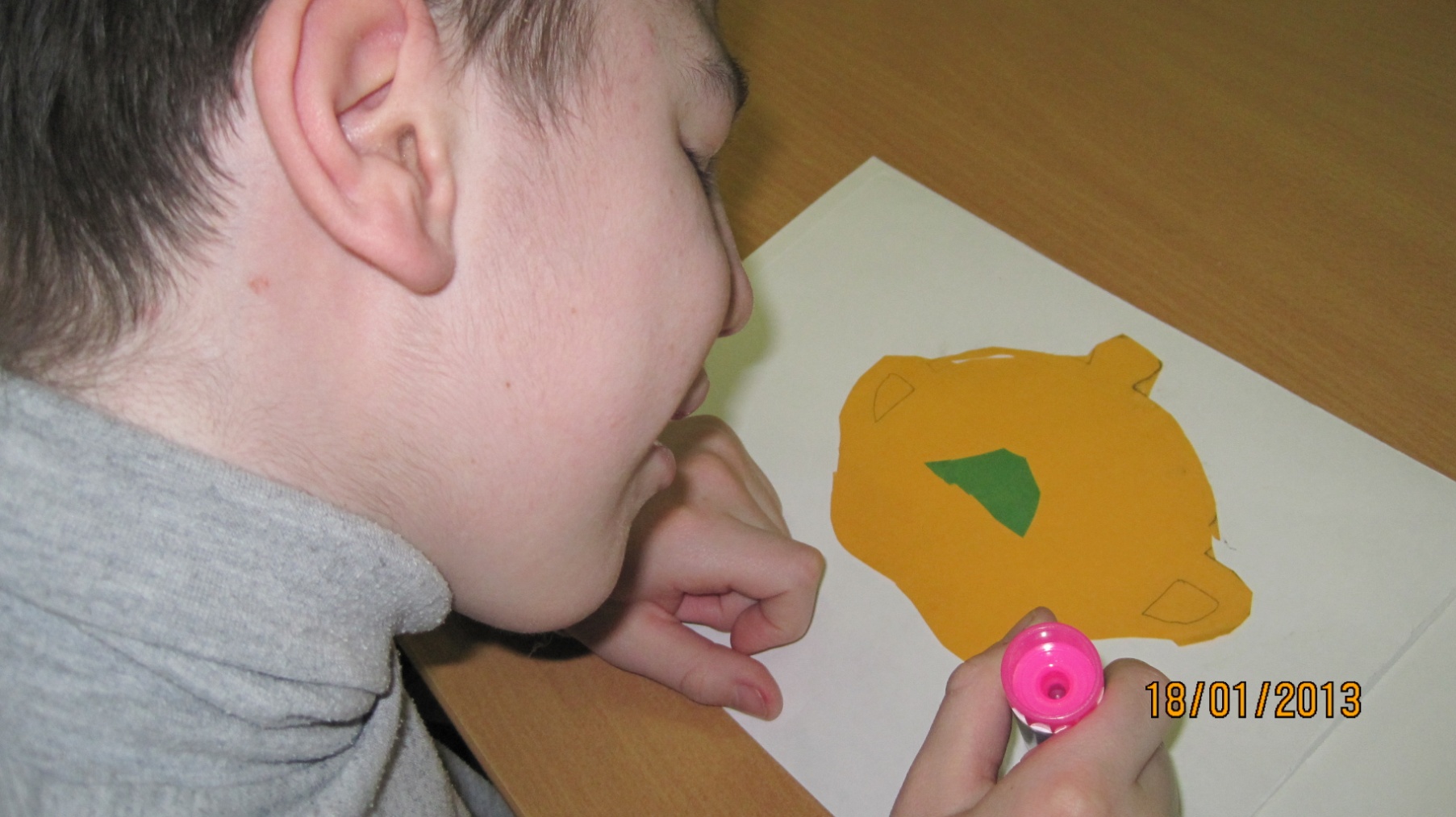 1. Если ребенка часто критикуют – он учится осуждать. 2. Если ребенка часто хвалят – он учится оценивать. 3. Если ребенку демонстрируют враждебность он учится драться. 4. Если с ребенком обычно честны – он учится справедливости. 5. Если ребенка часто высмеивают – он учится быть робким. 6. Если ребенок часто живет с чувством безопасности – он учится верить. 7. Если ребенка часто позорят – он учится чувствовать себя виноватым. 8. Если ребенка часто одобряют – он учится хорошо к себе относиться. 9. Если к ребенку часто бывают снисходительны – он учится быть терпеливым. 10. Если ребенка часто подбадривают – он учится уверенности в себе. 11. Если ребенок живет в атмосфере дружбы и чувствует себя нужным – он учится находить в этом мире любовь.
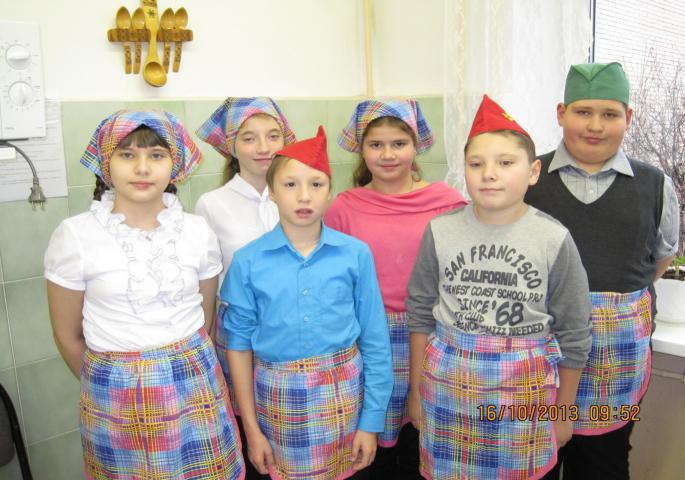